МУНИЦИПАЛЬНОЕ БЮДЖЕТНОЕ ОБЩЕОБРАЗОВАТЕЛЬНОЕ УЧРЕЖДЕНИЕ
СРЕДНЯЯ ОБЩЕОБРАЗОВАТЕЛЬНАЯ ШКОЛА «ГОРКИ-X» (ДОШКОЛЬНОЕ ОТДЕЛЕНИЕ)
ТРЕТИЙ  МОДУЛЬ
Книга – лучший друг!
25.11.2024-01.12.2024
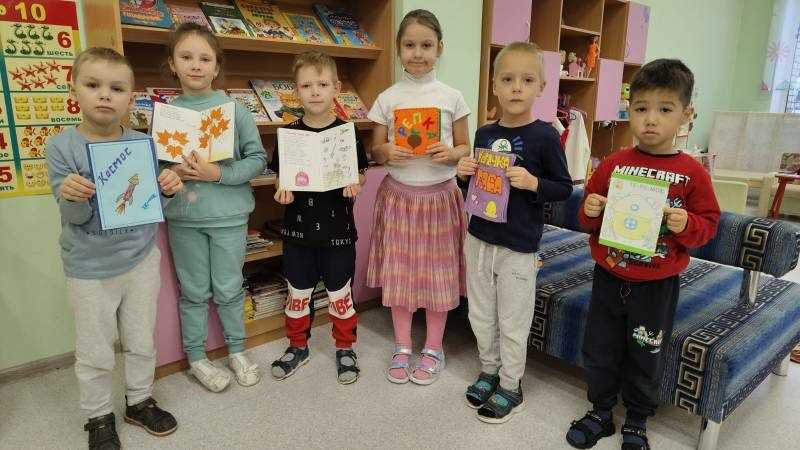 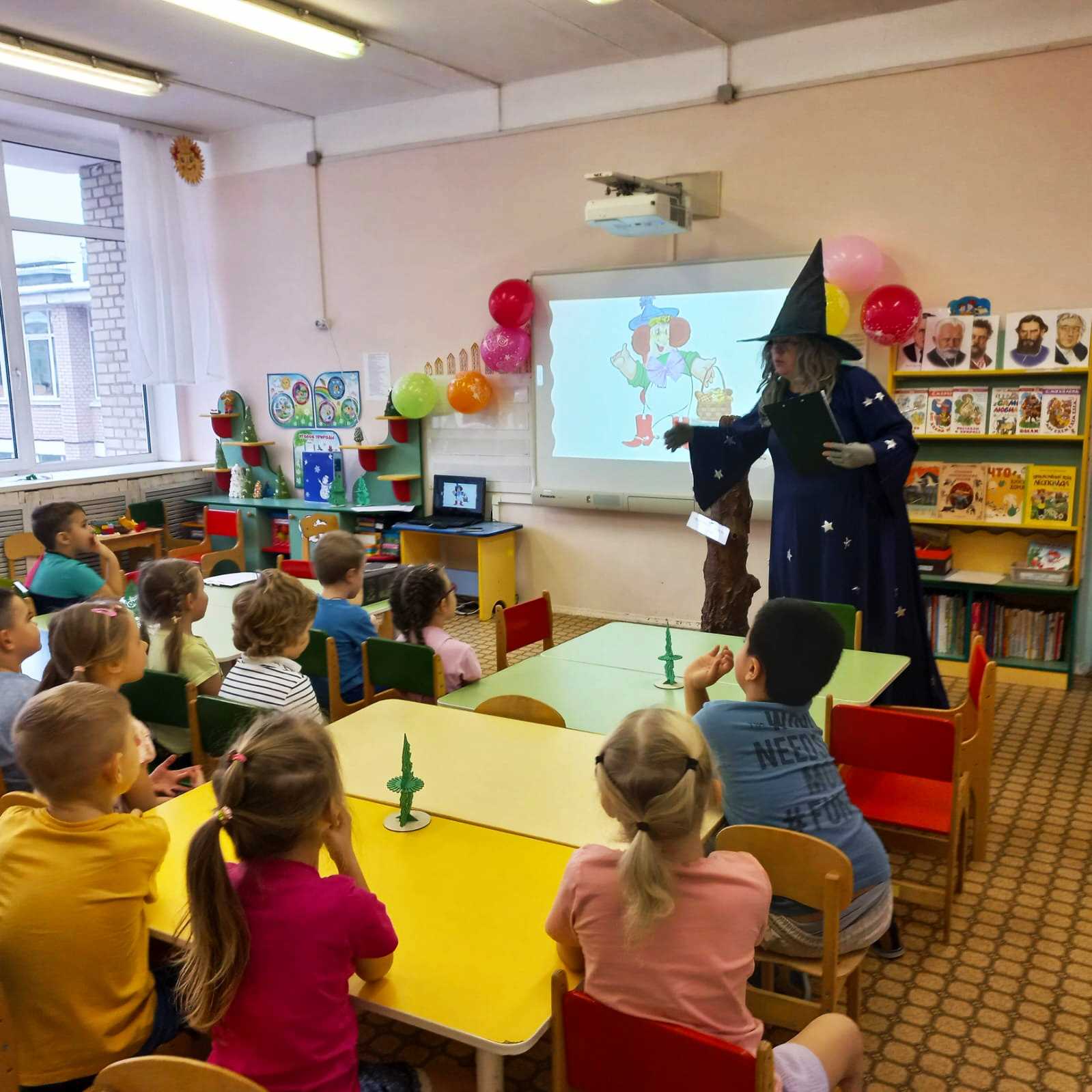 «Книги своими руками»
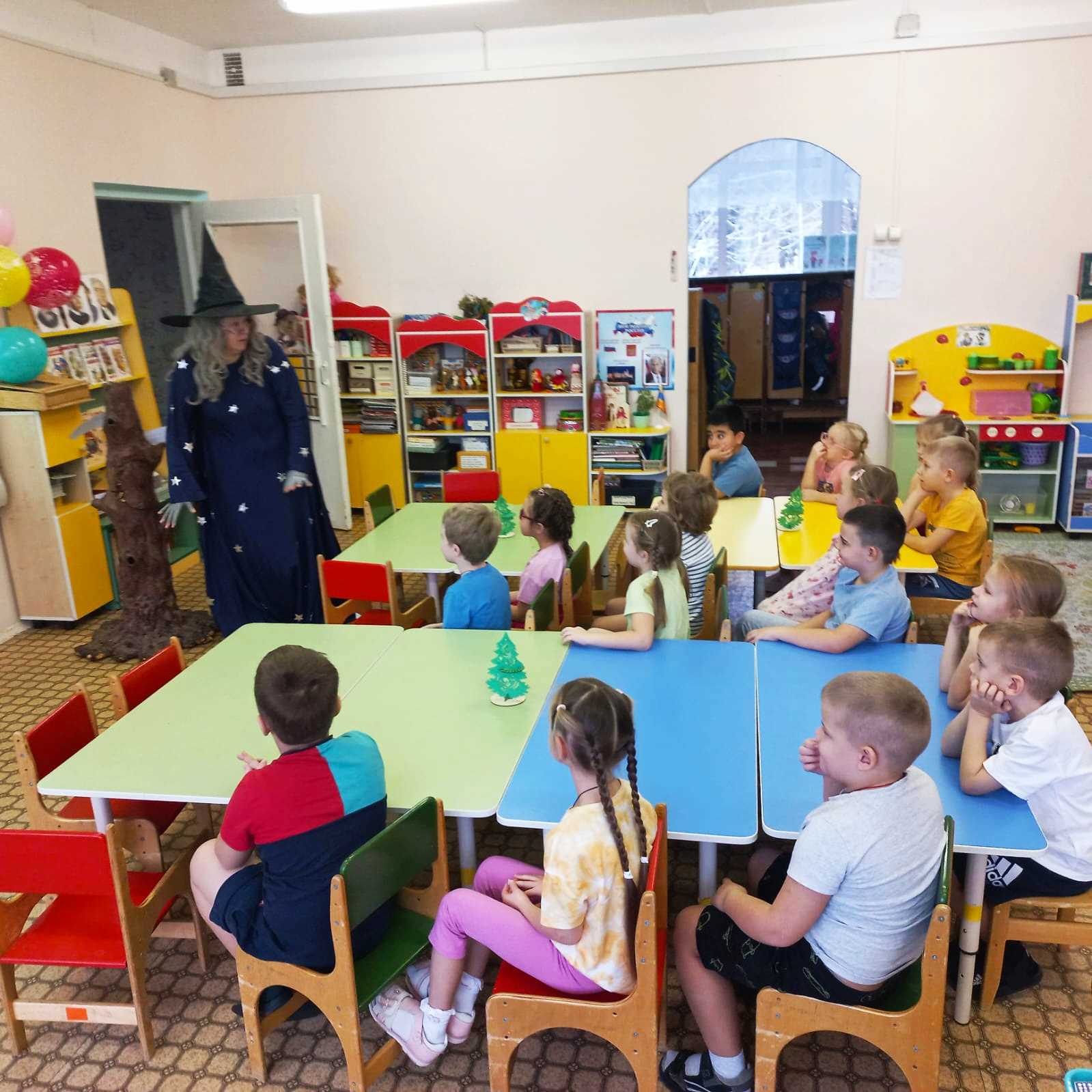 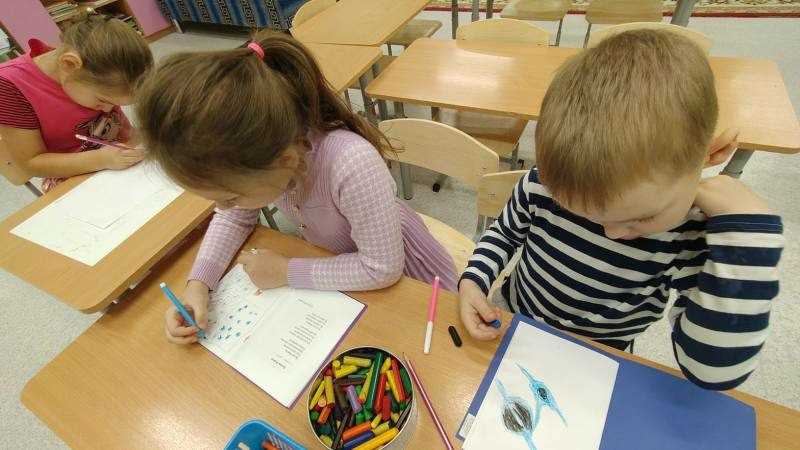 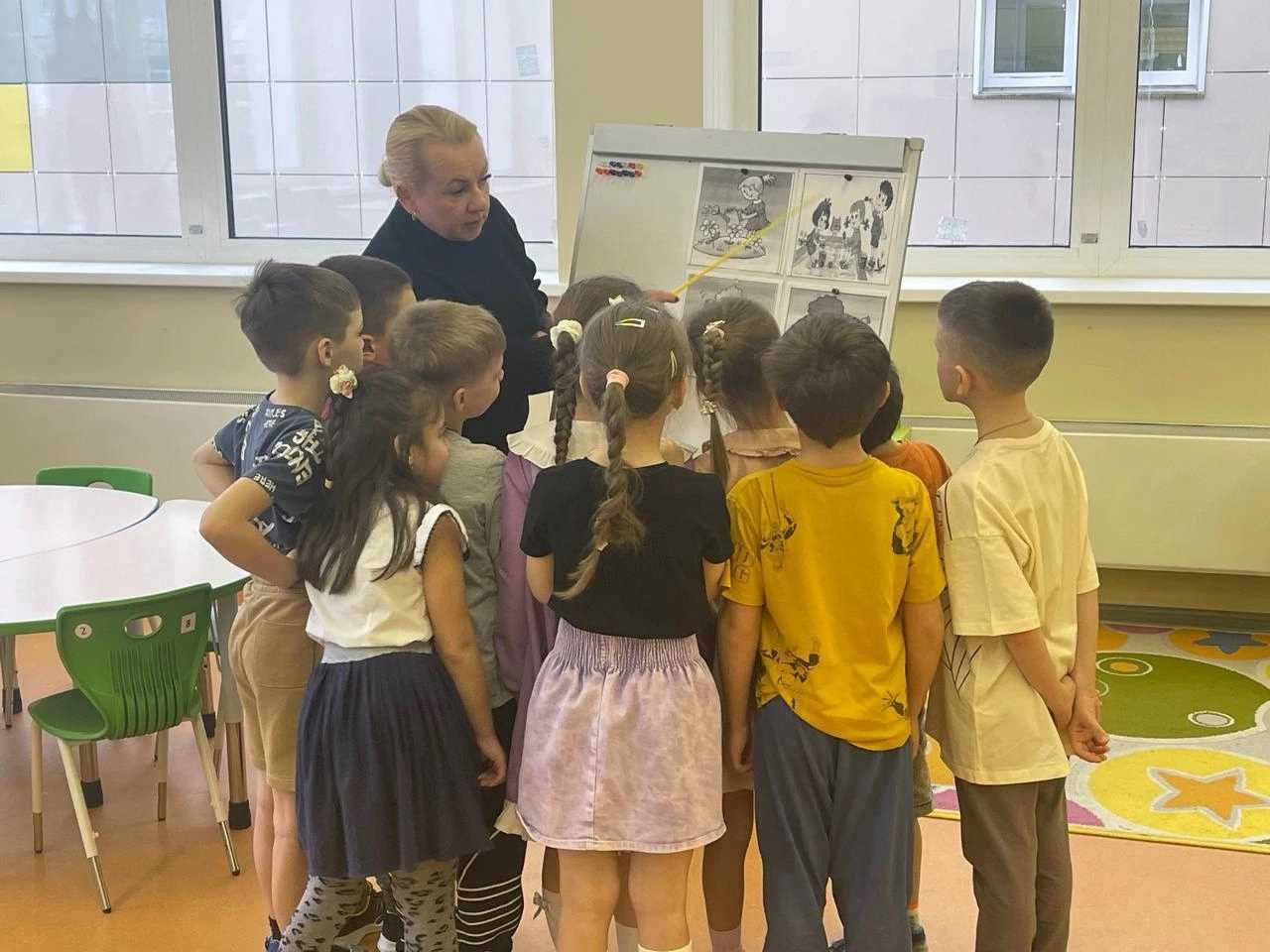 Игра – викторина: «Книги – лучшие друзья».
02.12.2024-08.12.2024
Творческая лаборатория
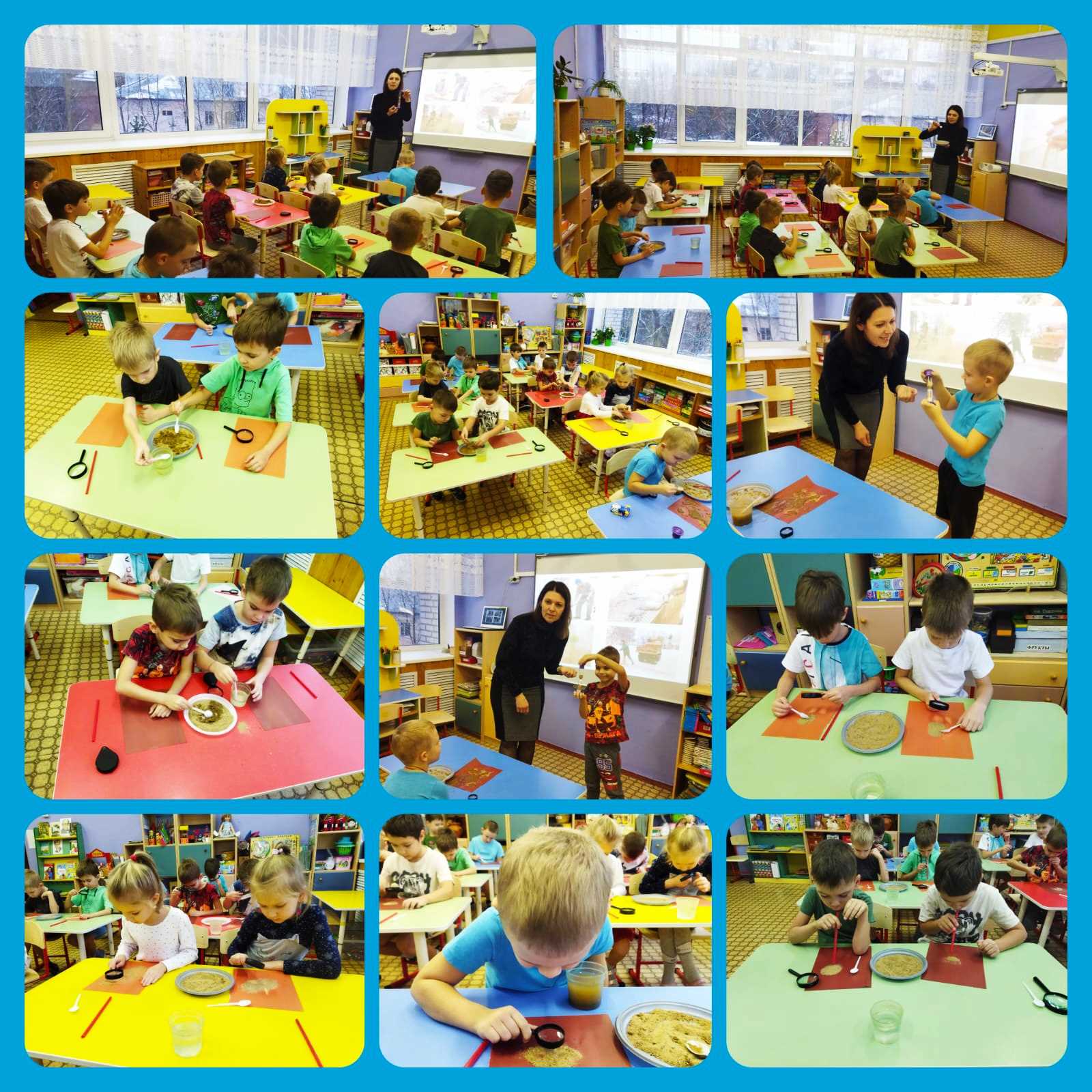 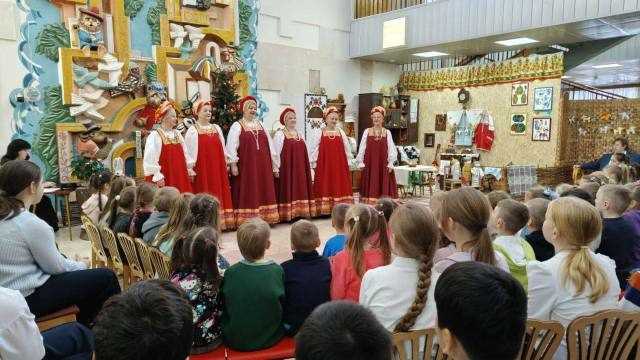 «Рождественские чтения»
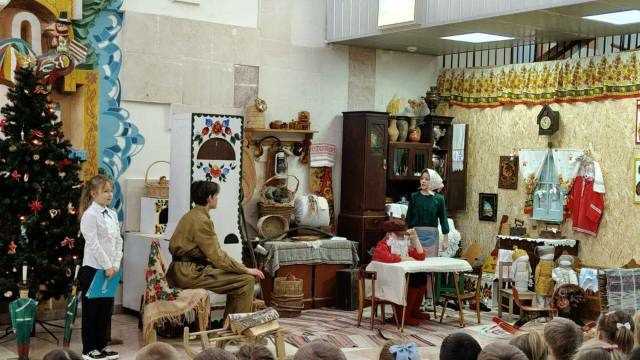 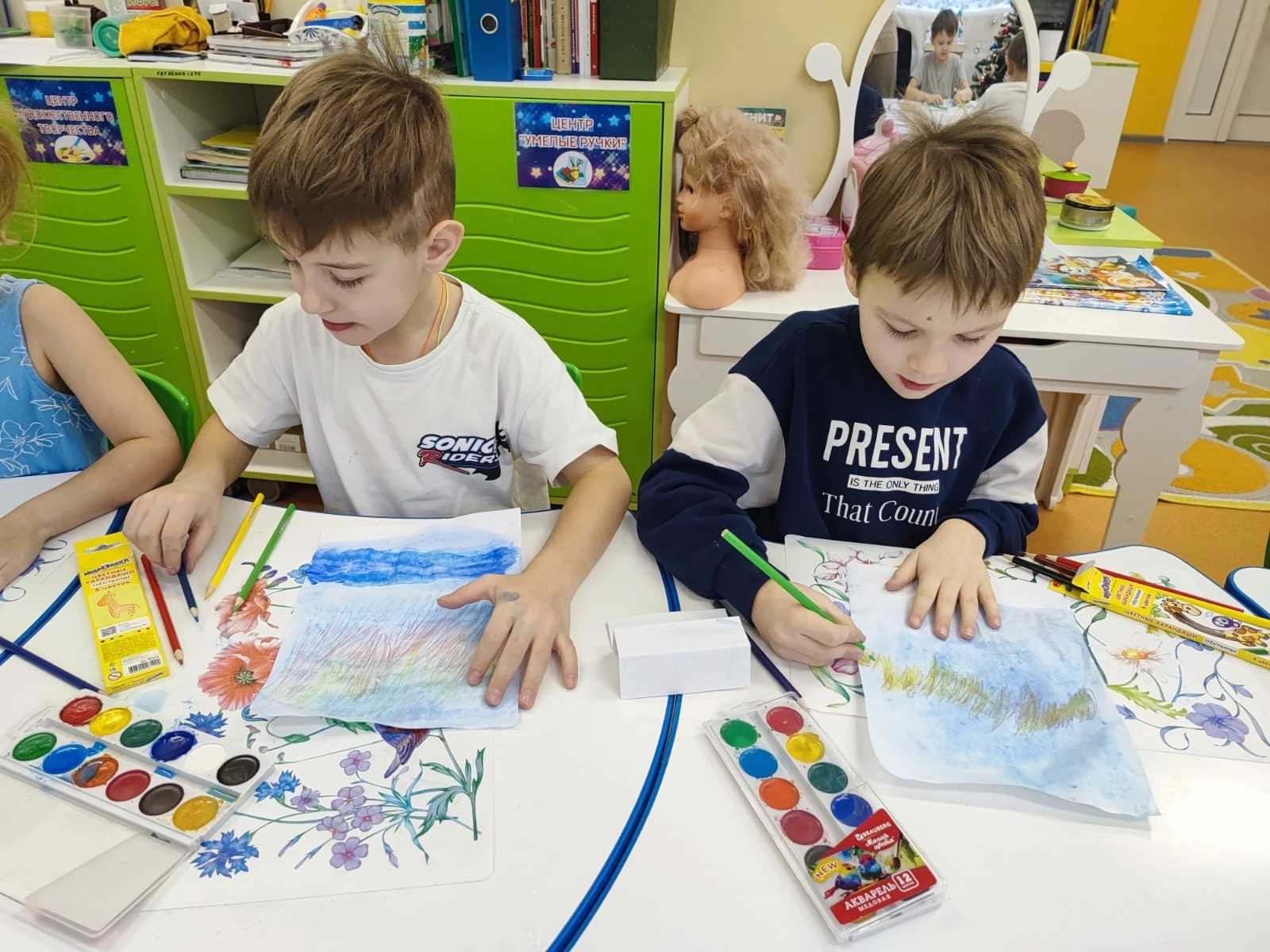 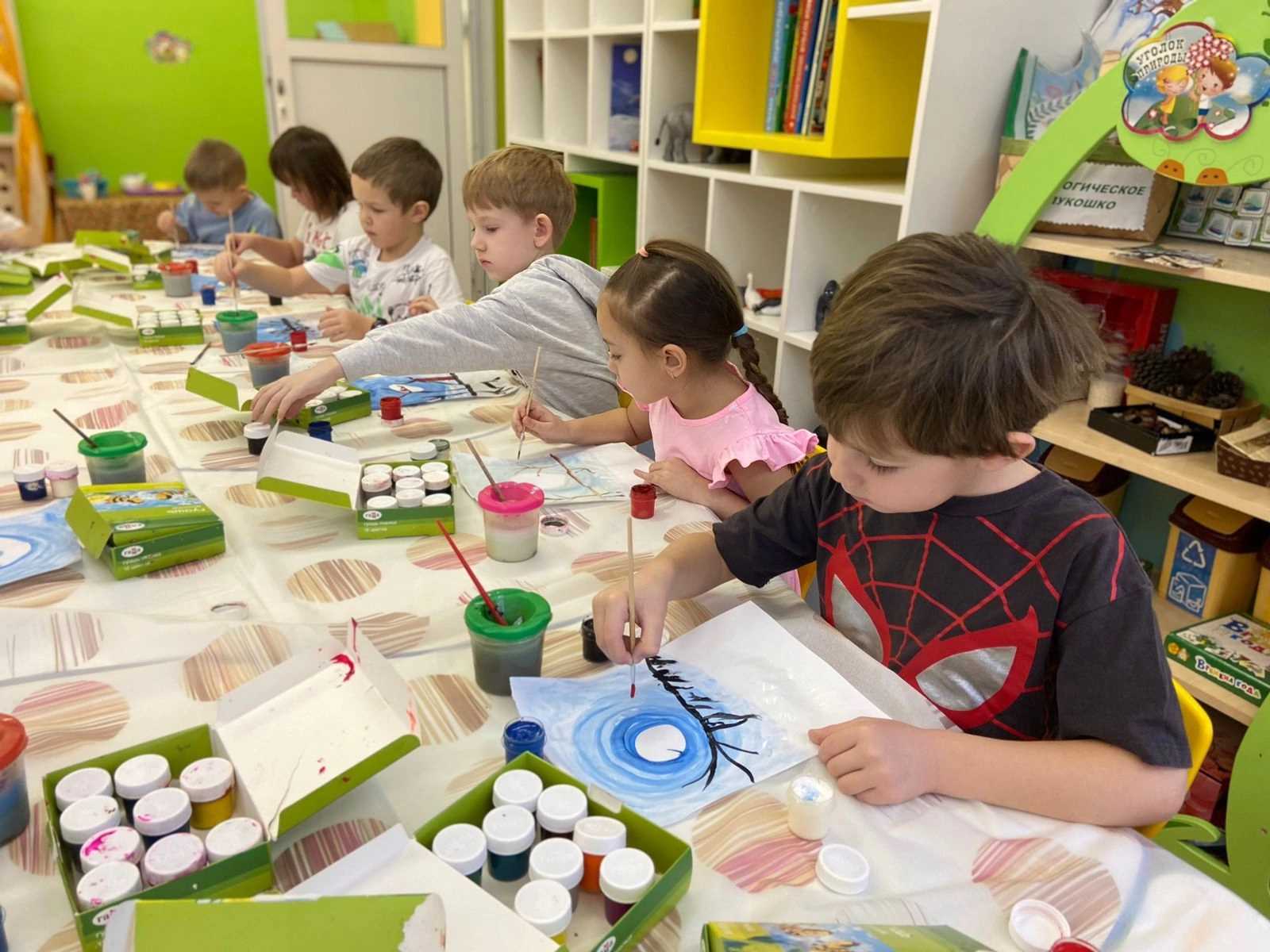 Экспериментальная деятельность: «Свойство песка».
.
Художественно-эстетическое развитие
Спортивная карусель
09.12.2024-15.12.2024
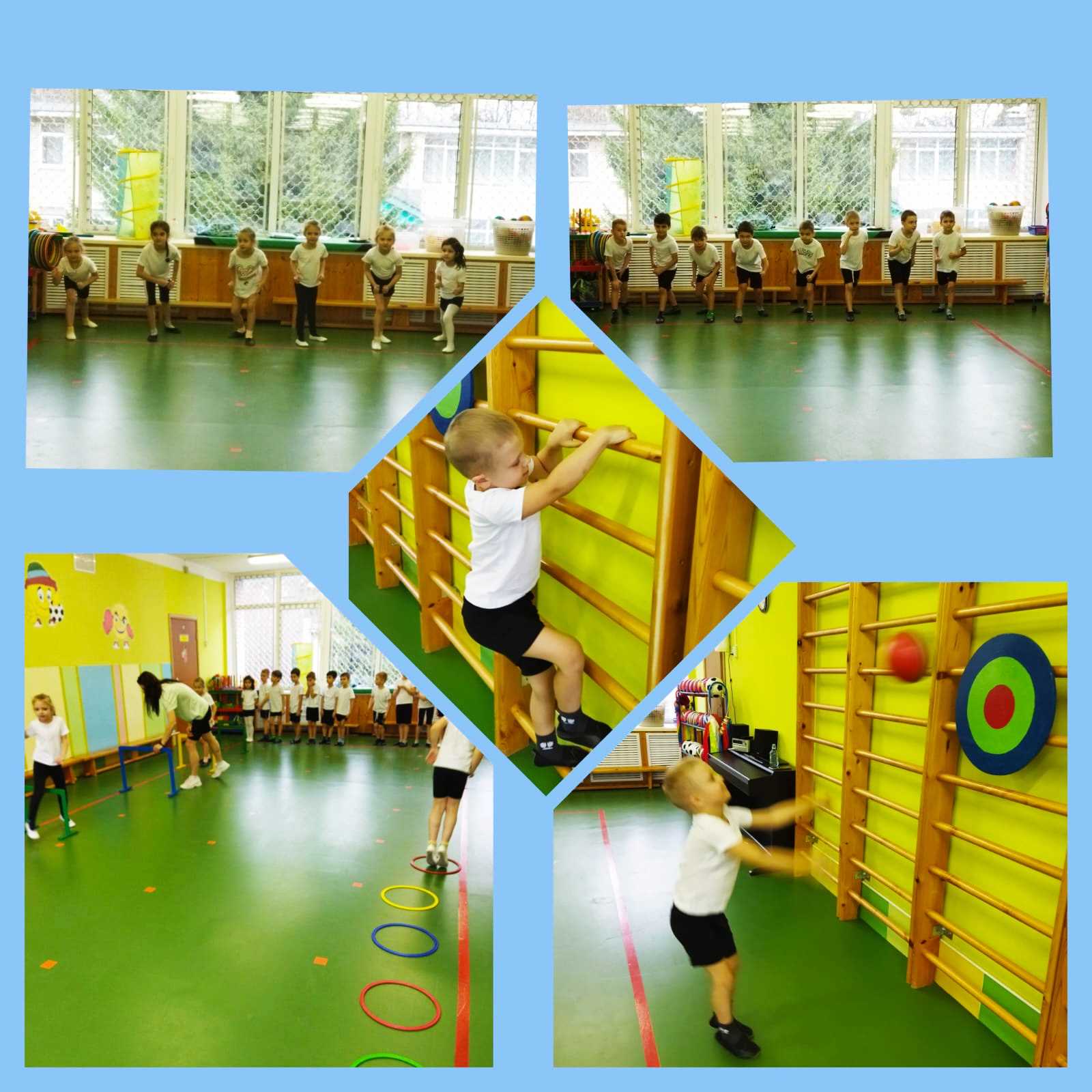 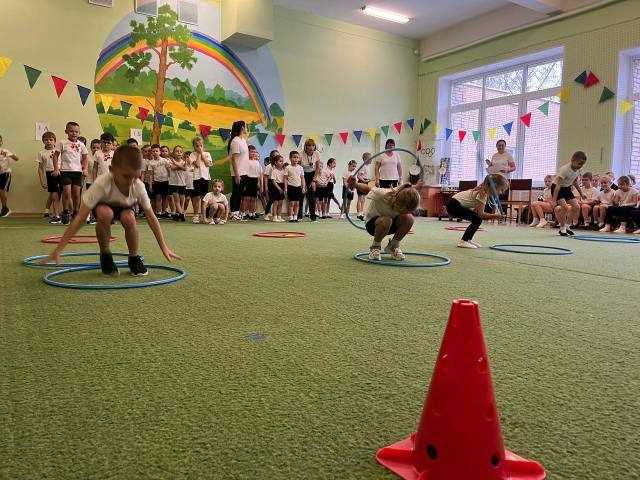 Спортивное мероприятие «Быстрые и ловкие».
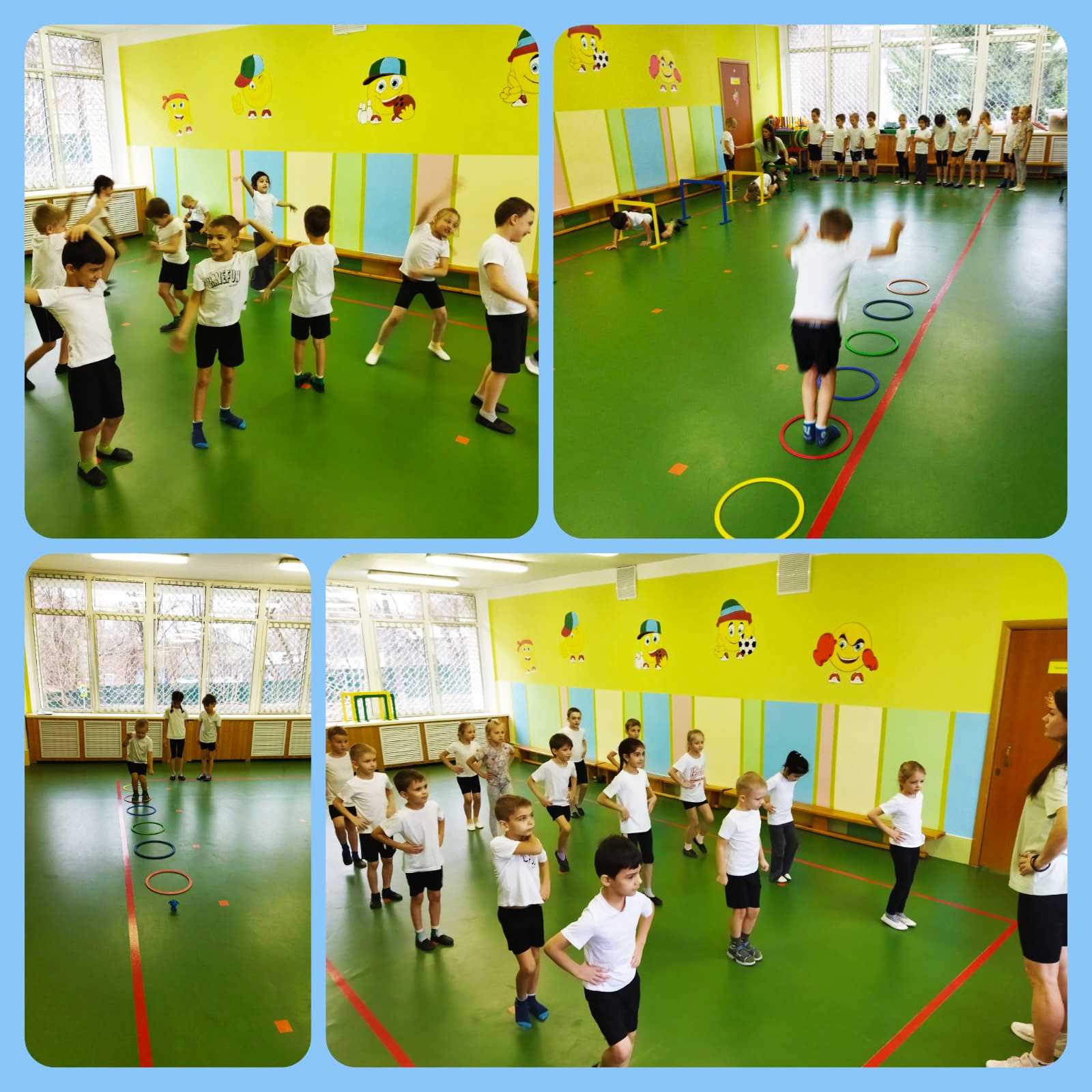 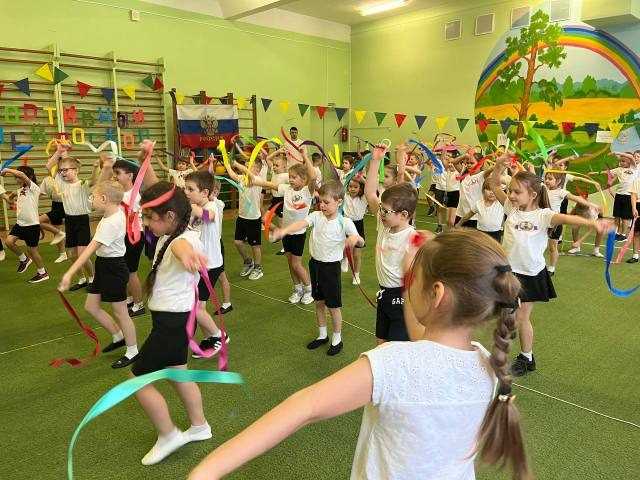 Спортивные соревнования между школьниками и дошколятами.
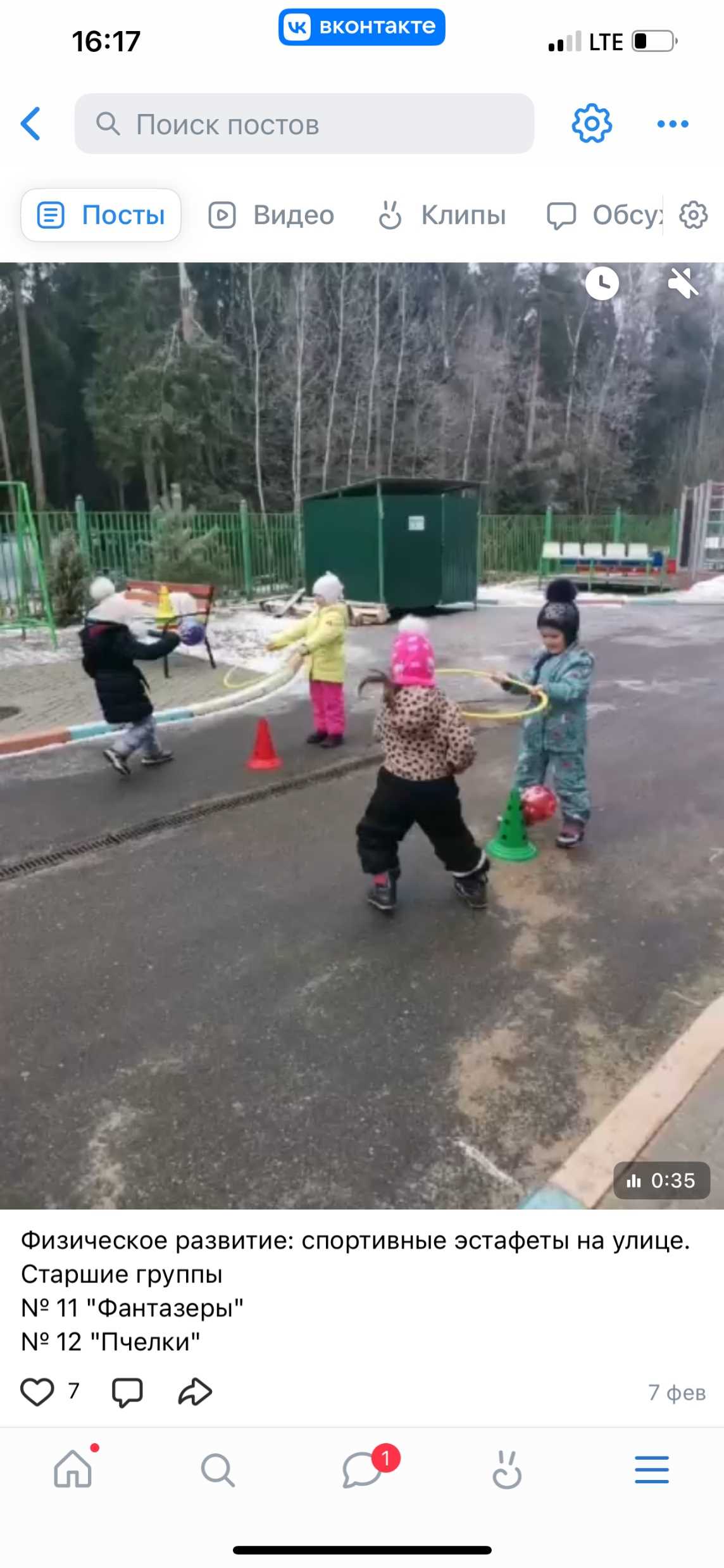 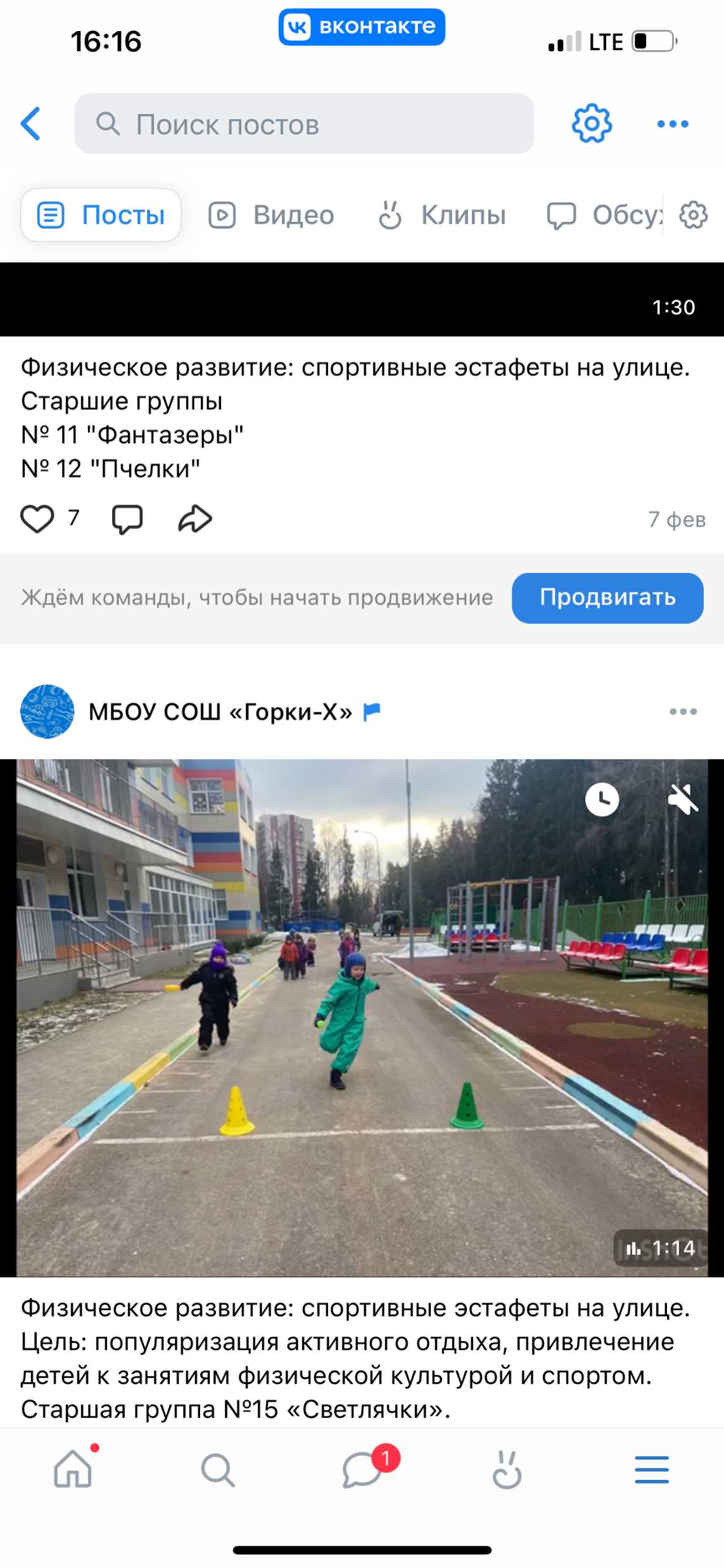 Спортивные соревнования на улице «Весёлые старты».
16.12.2024-22.12.2024                                                              Театр детей
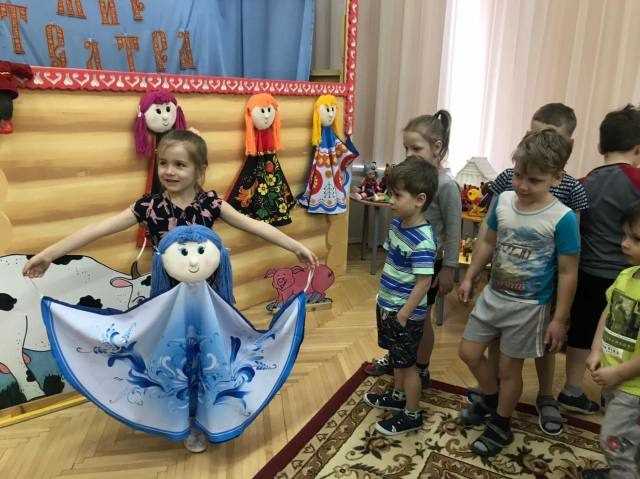 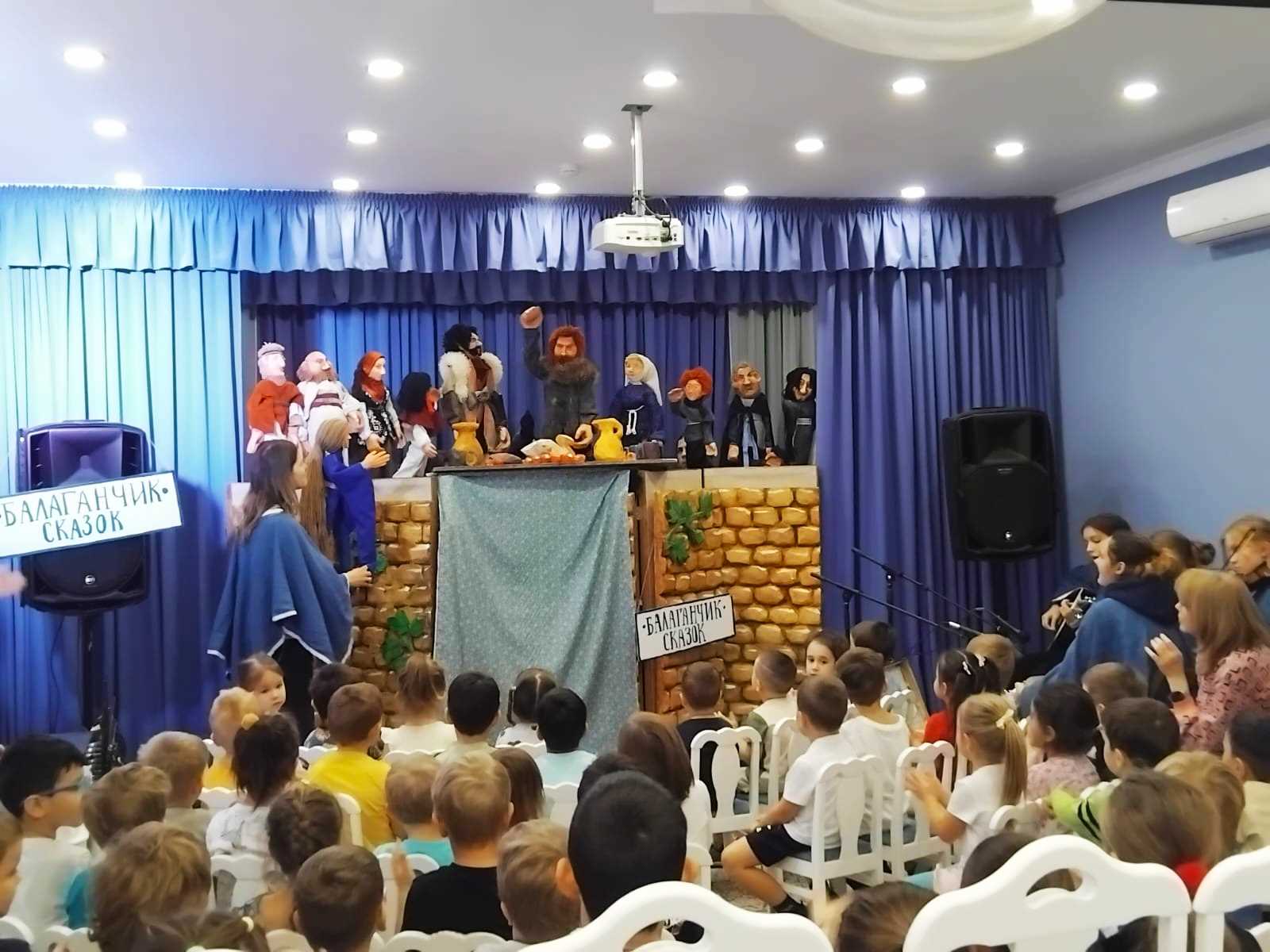 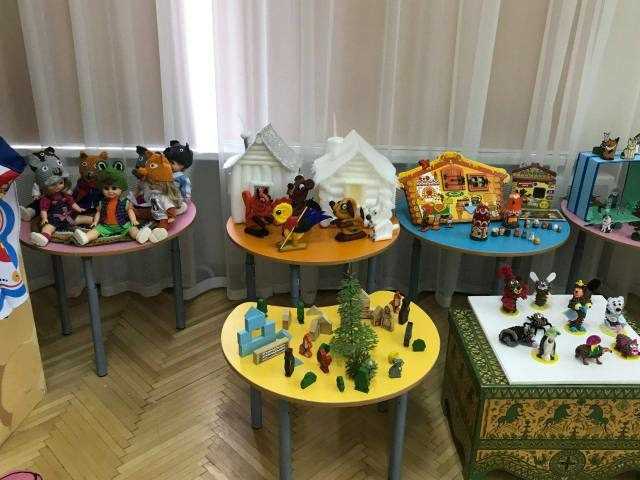 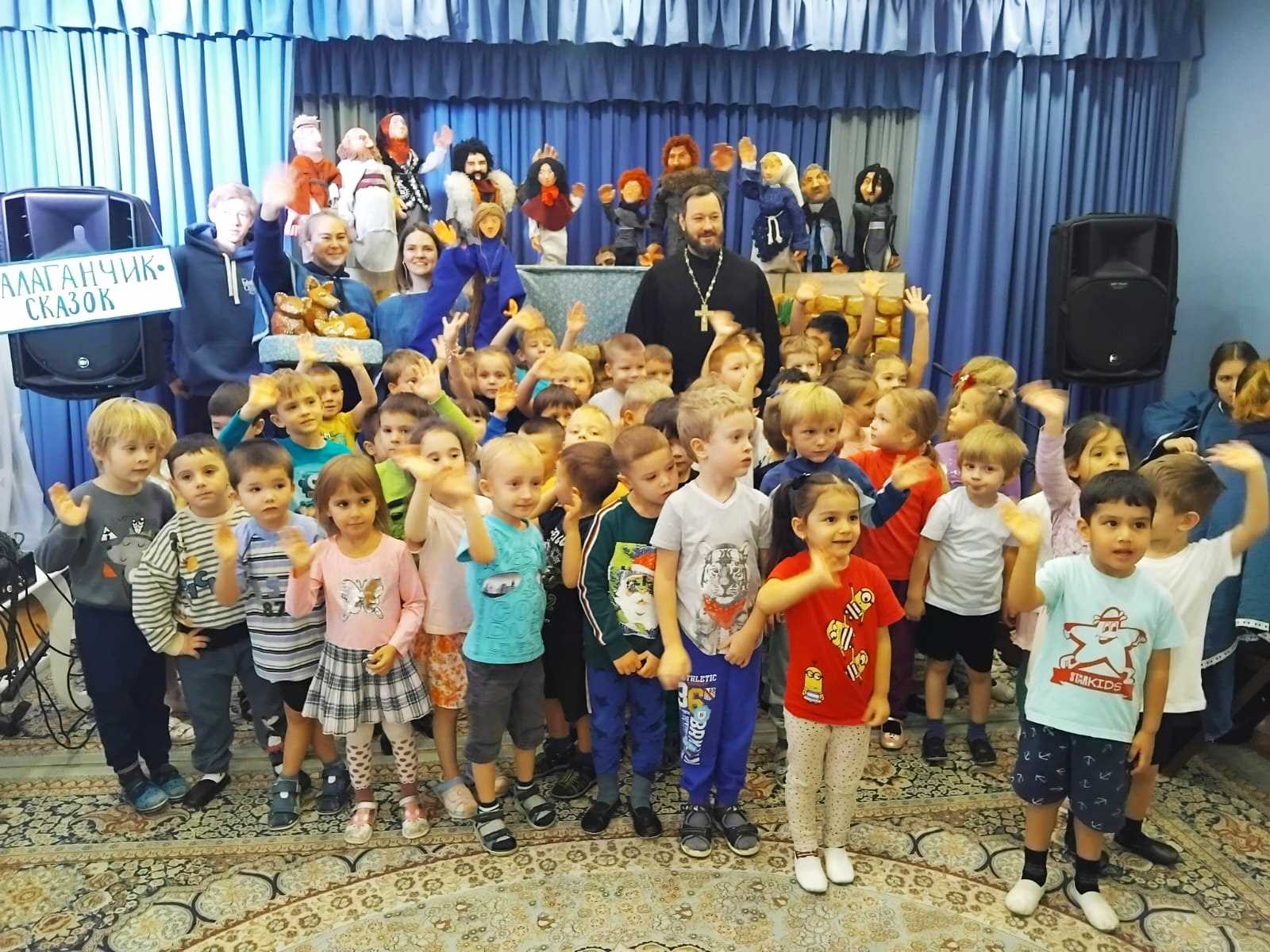 Экскурсия в музей театра
Кукольный спектакль
 «Рони, дочь разбойника»
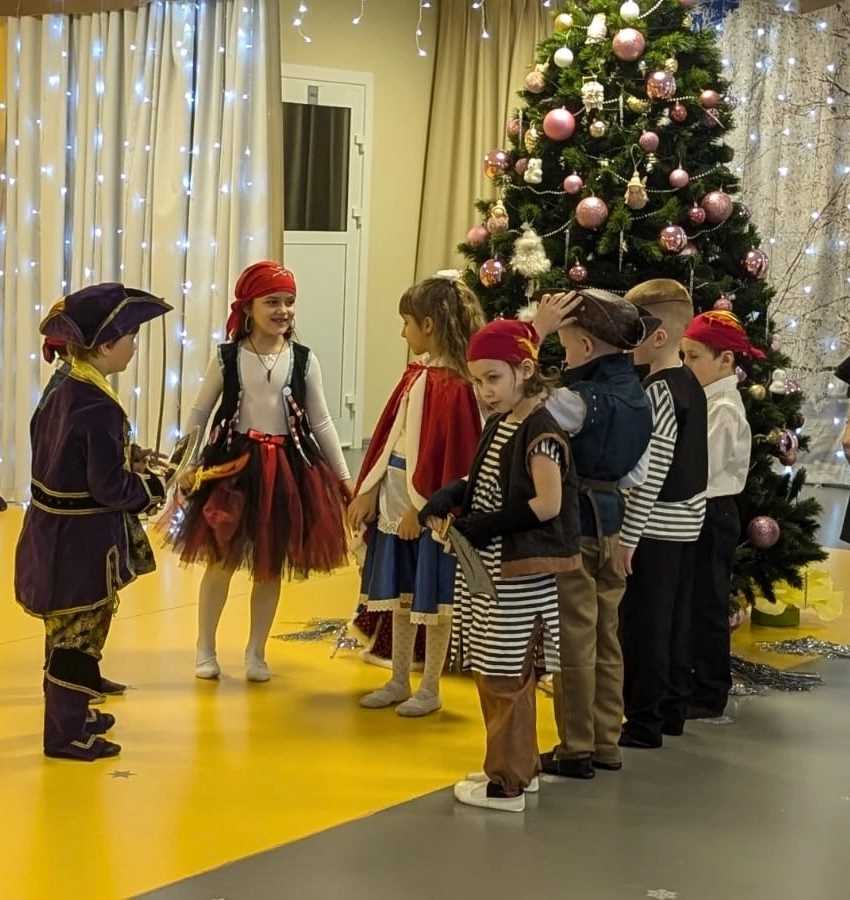 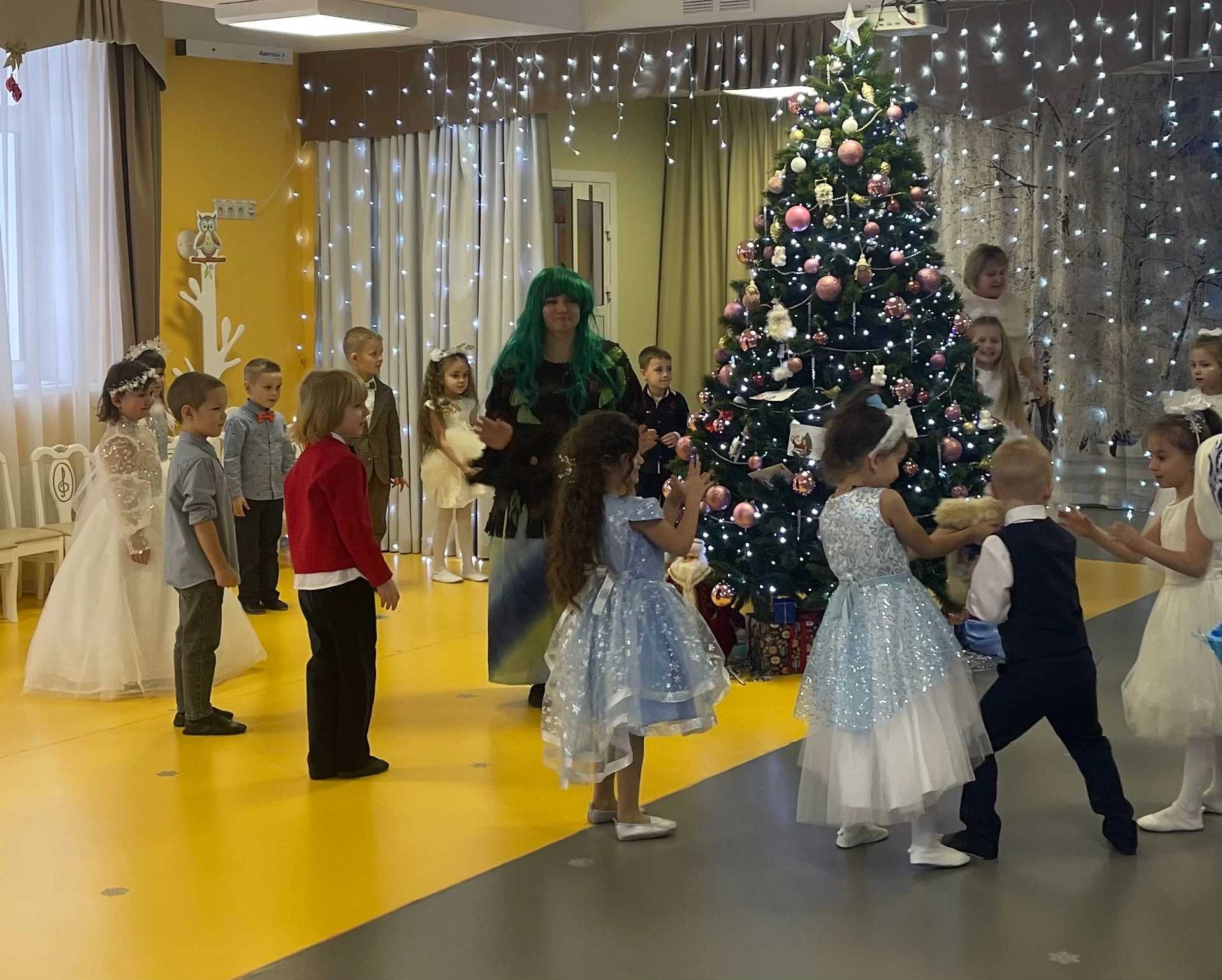 Показ спектаклей новогодней тематики
Ступеньки к  школе
23.12.2024-29.12.2024
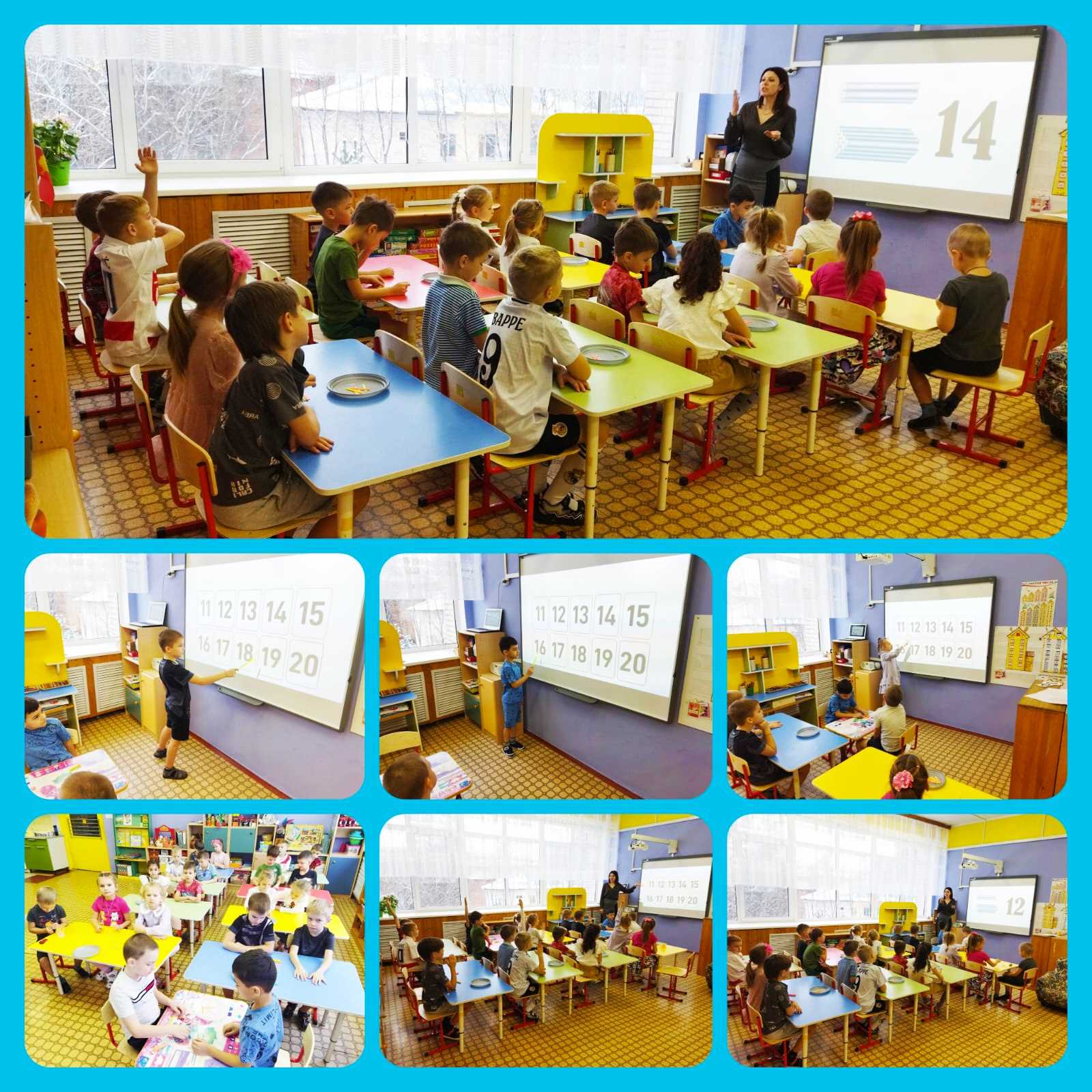 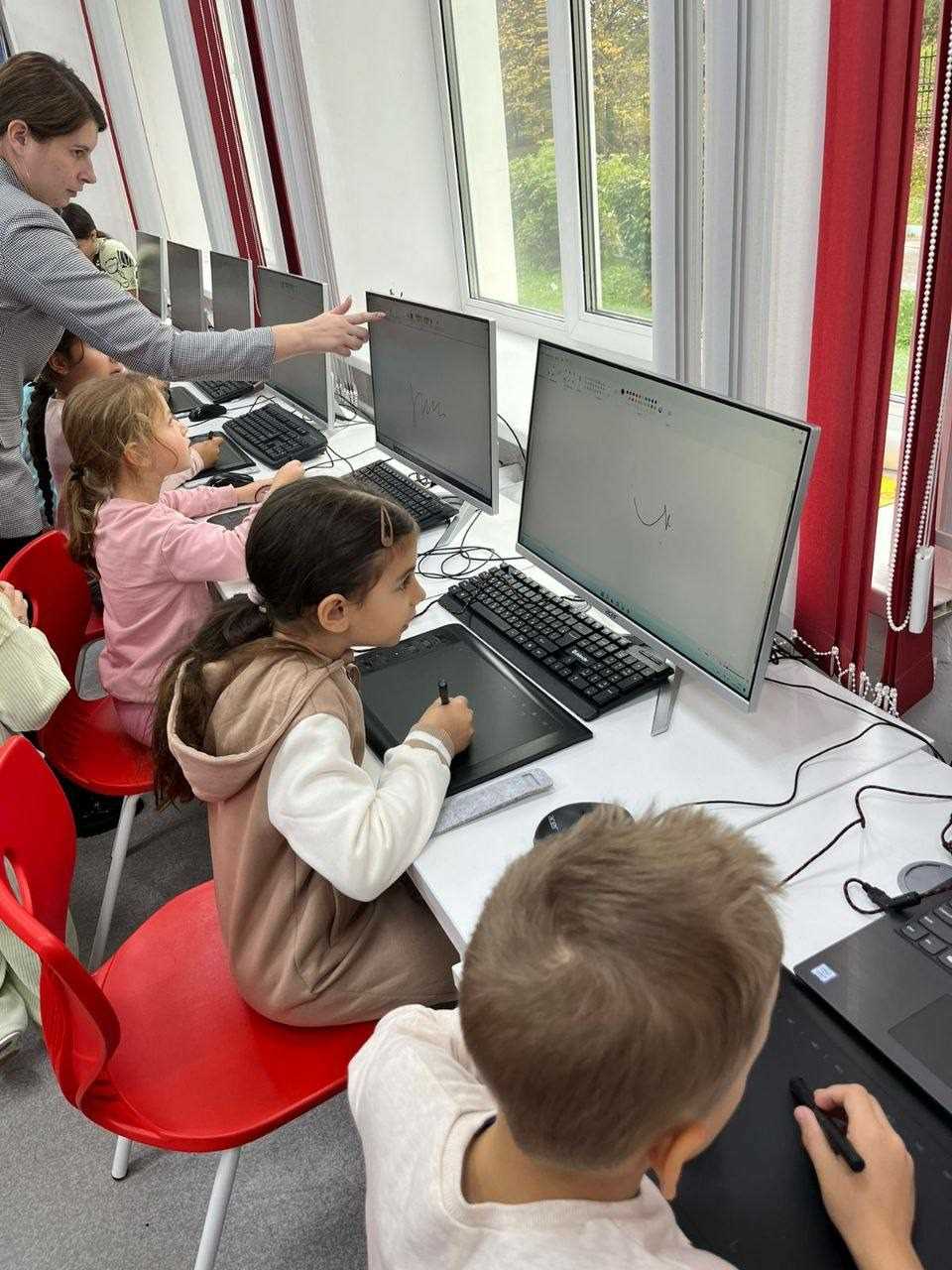 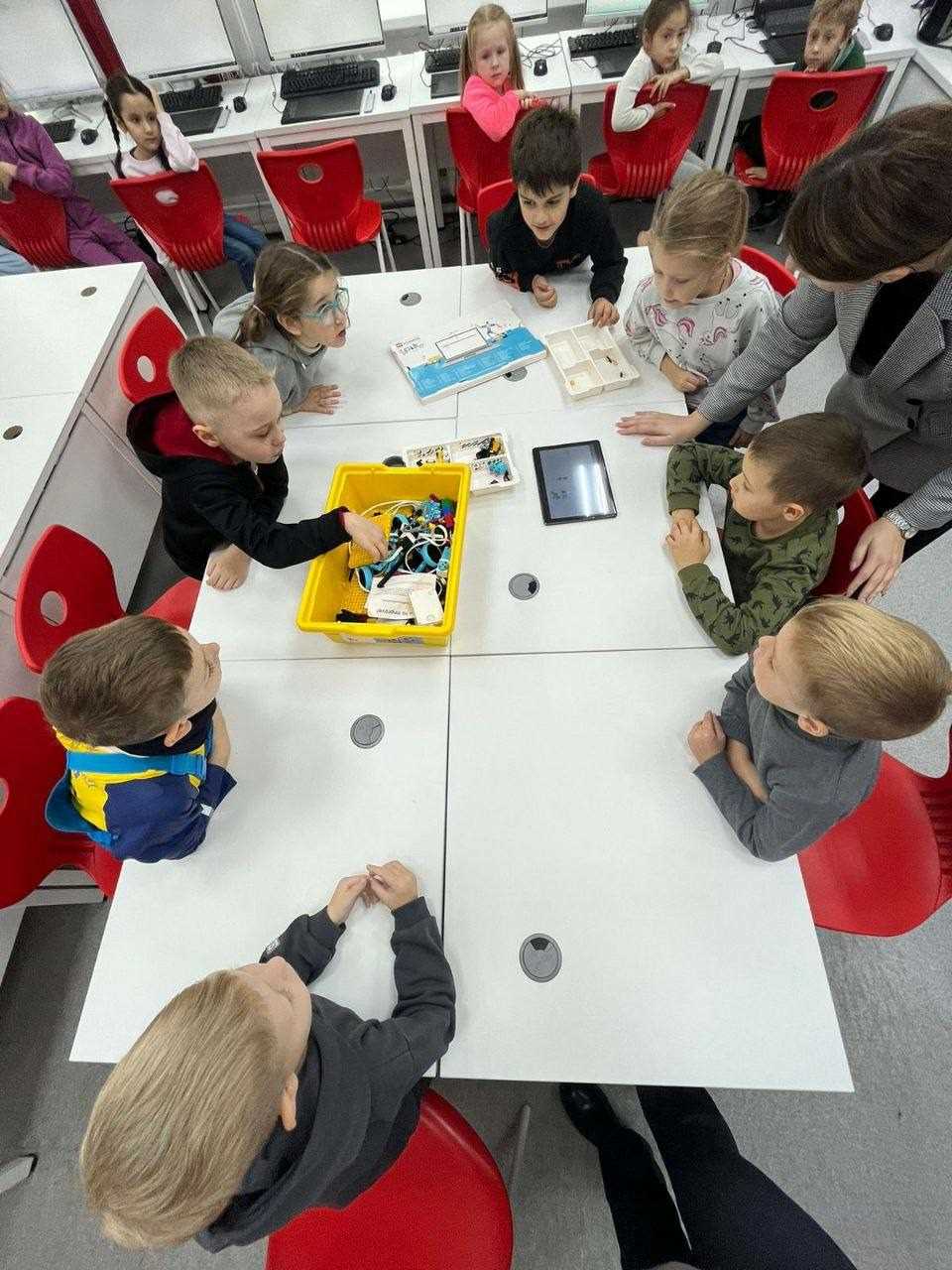 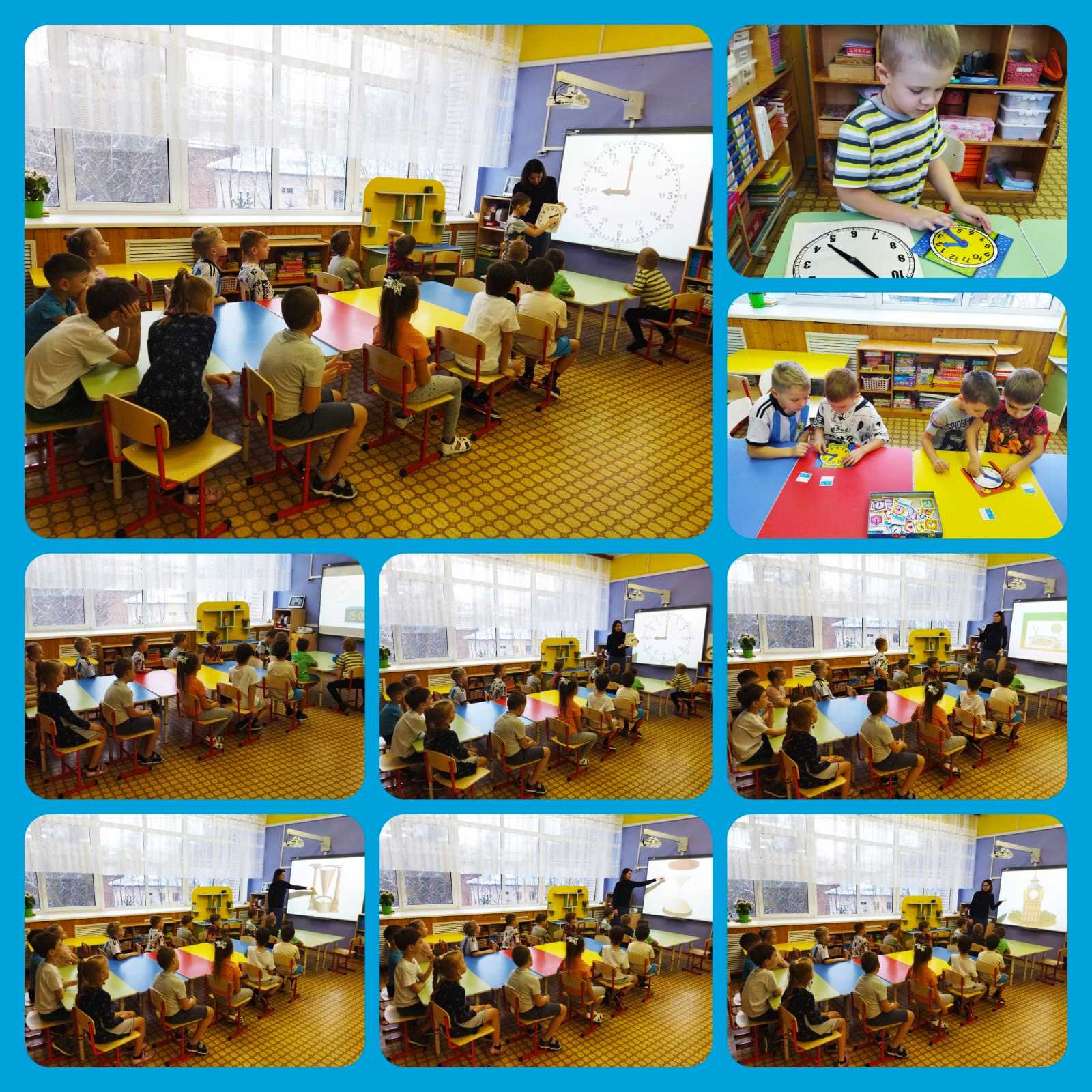 «Азы программирования» (экскурсия в школу)
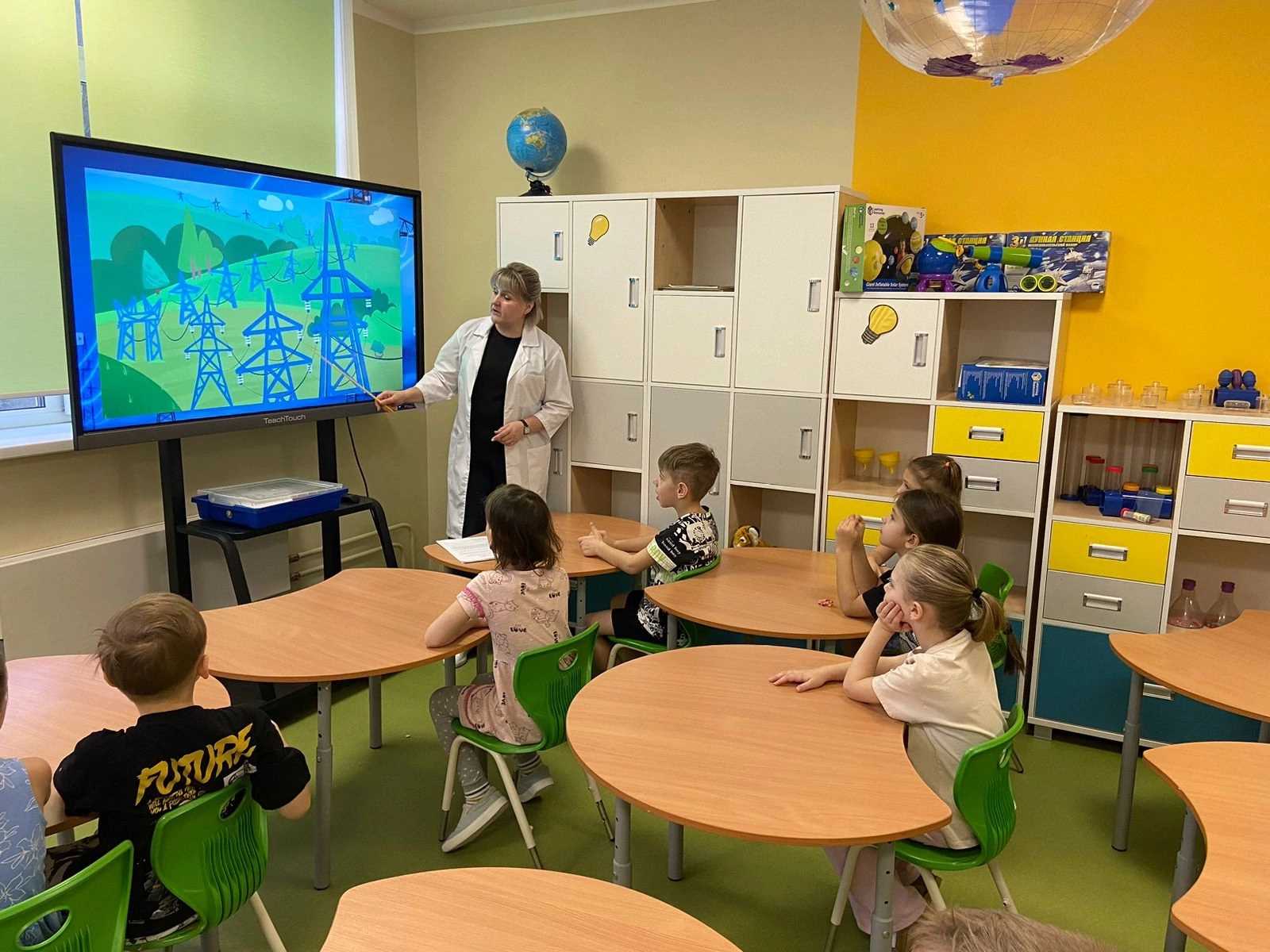 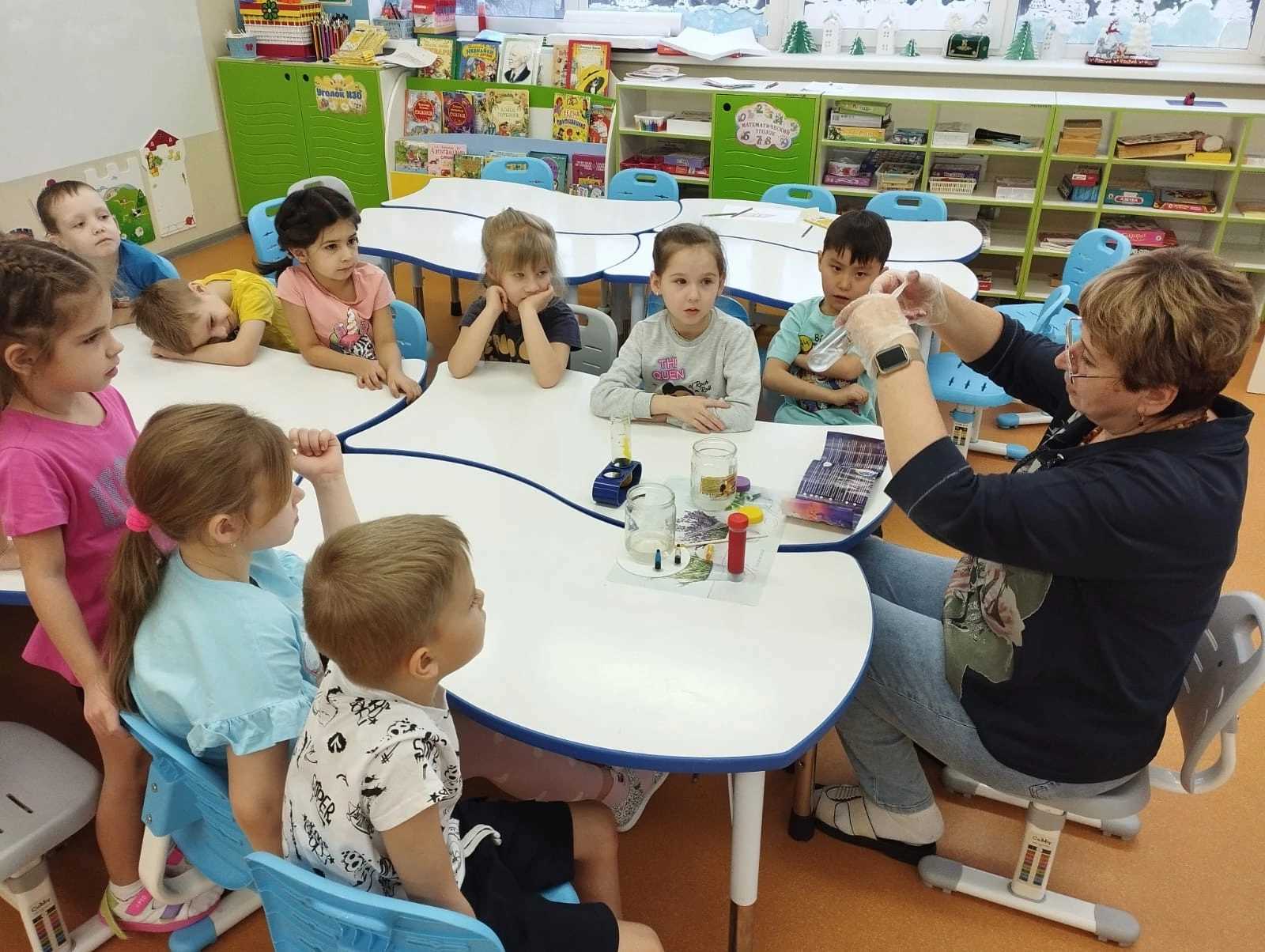 Педагогические мероприятия
Каникулярная неделя: находки вашего ДО 
(Новогодние игры, традиции, творчество)
30.12.2024-07.01.2025
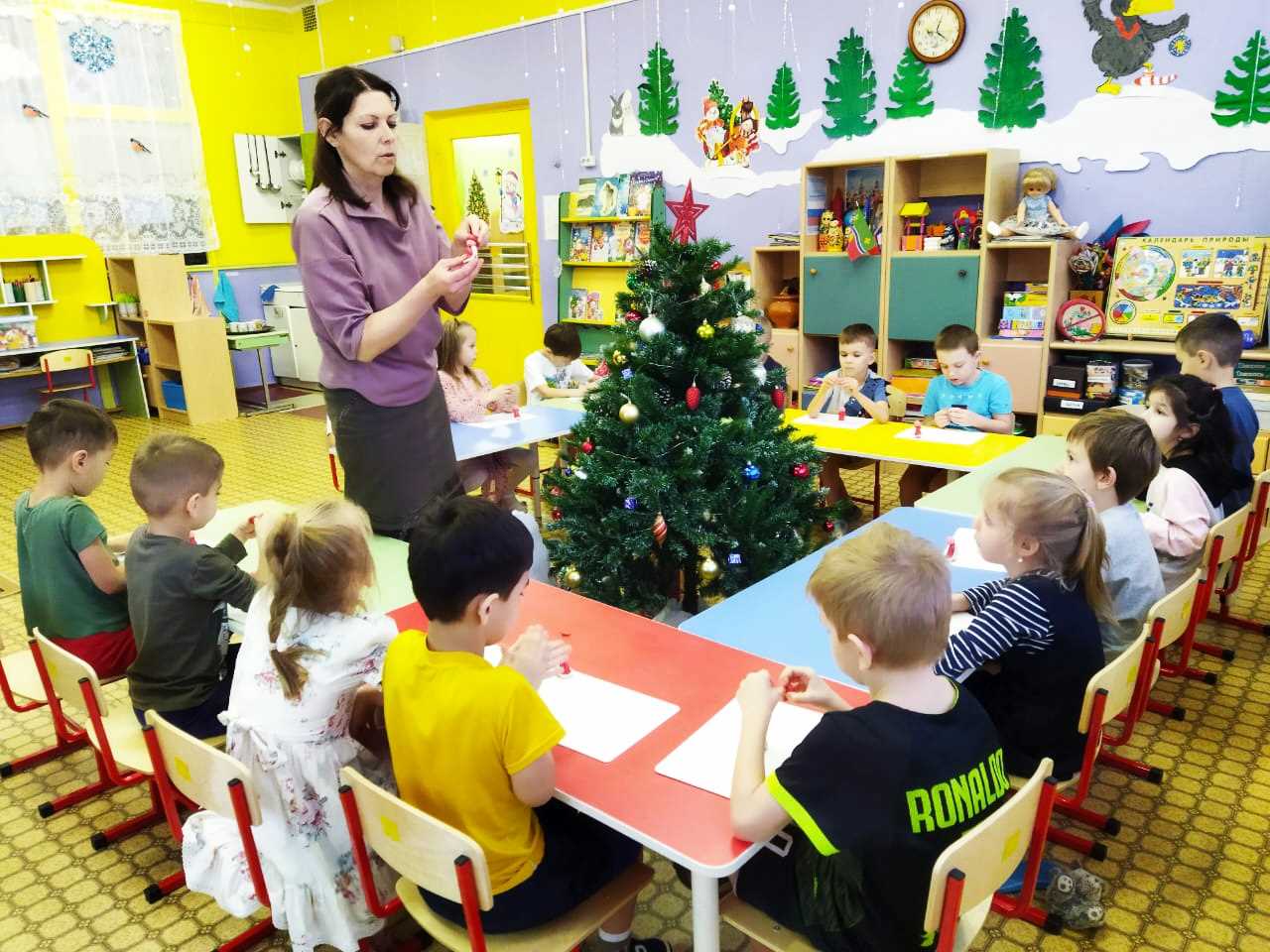 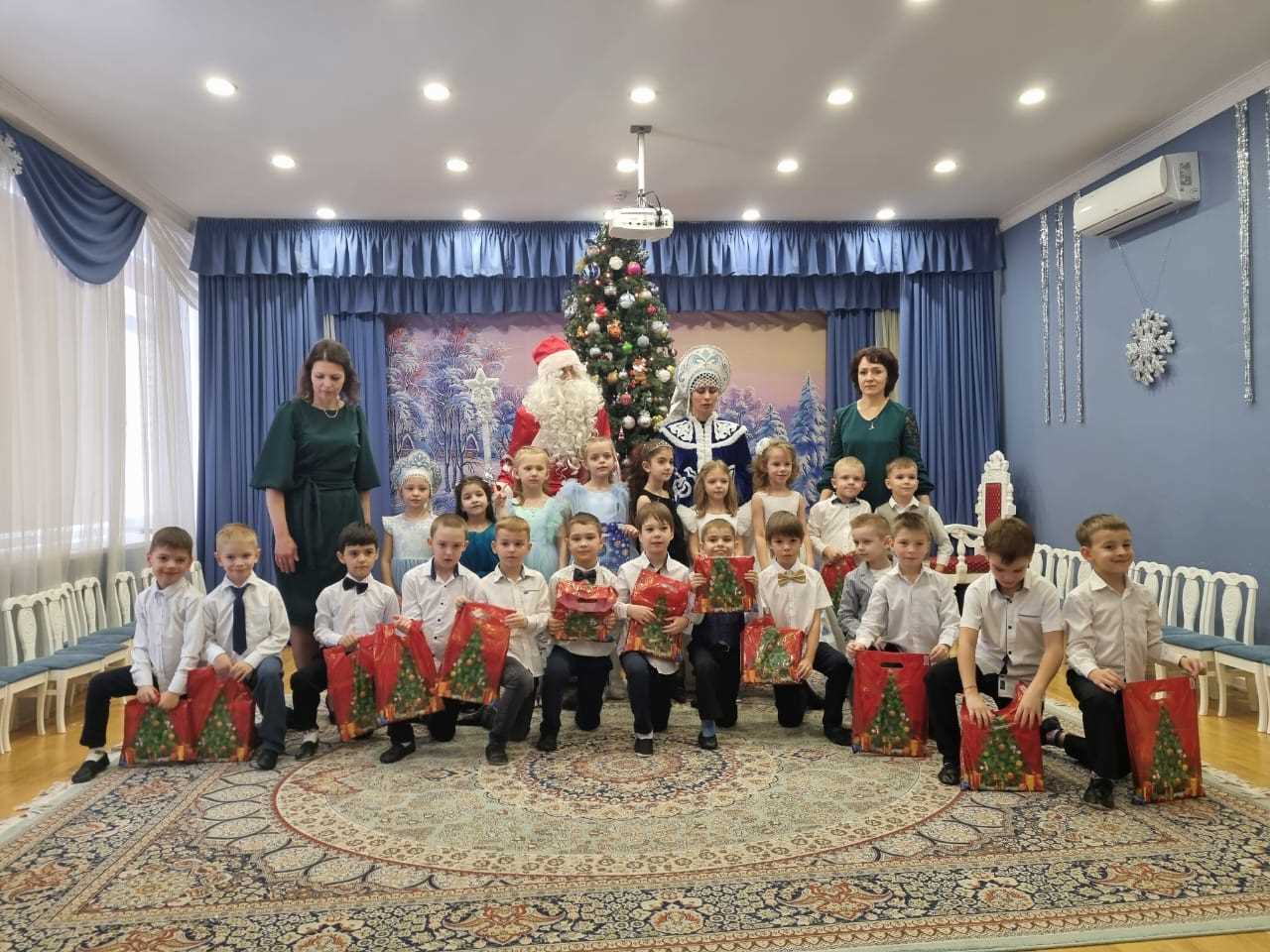 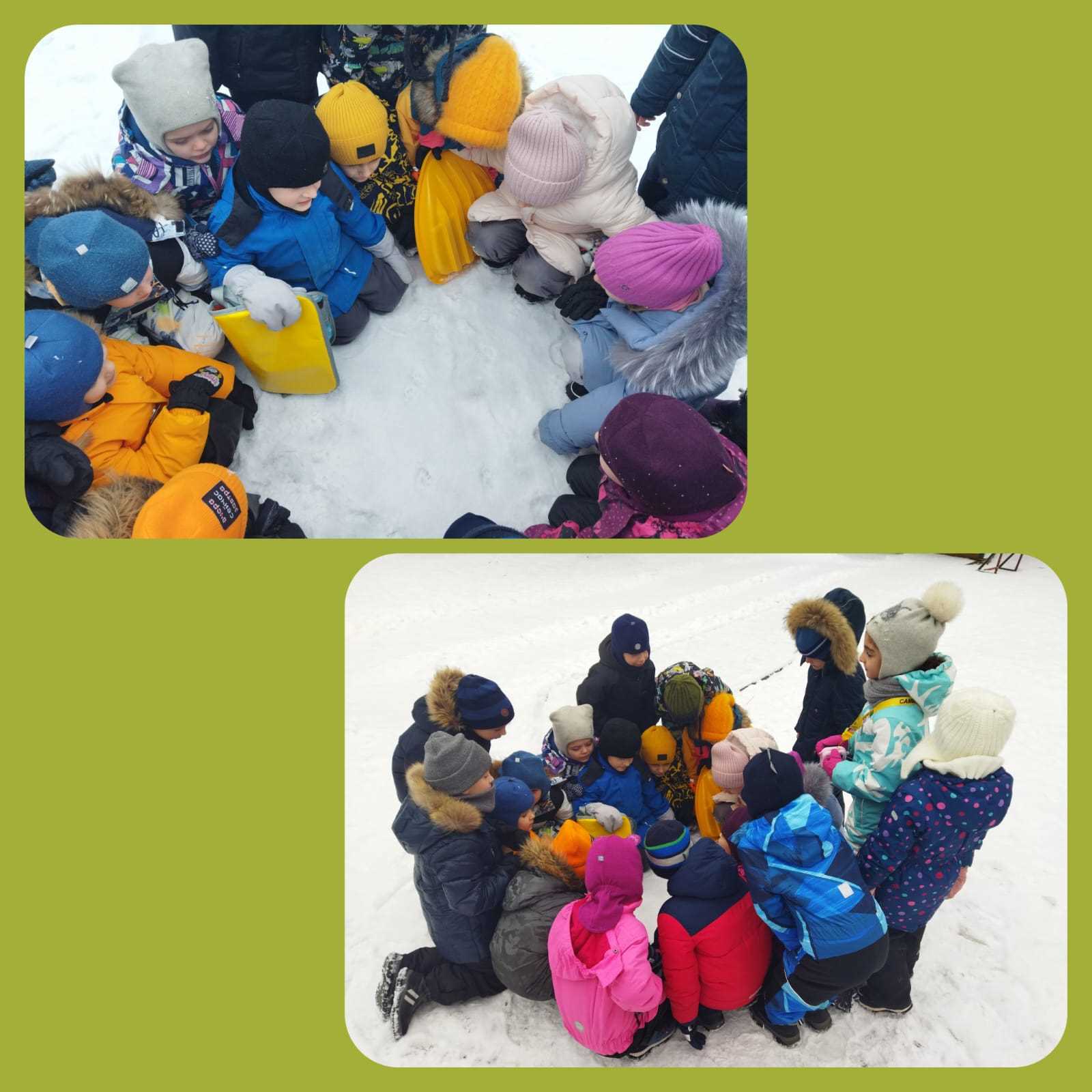 «Новогодние фантазии»
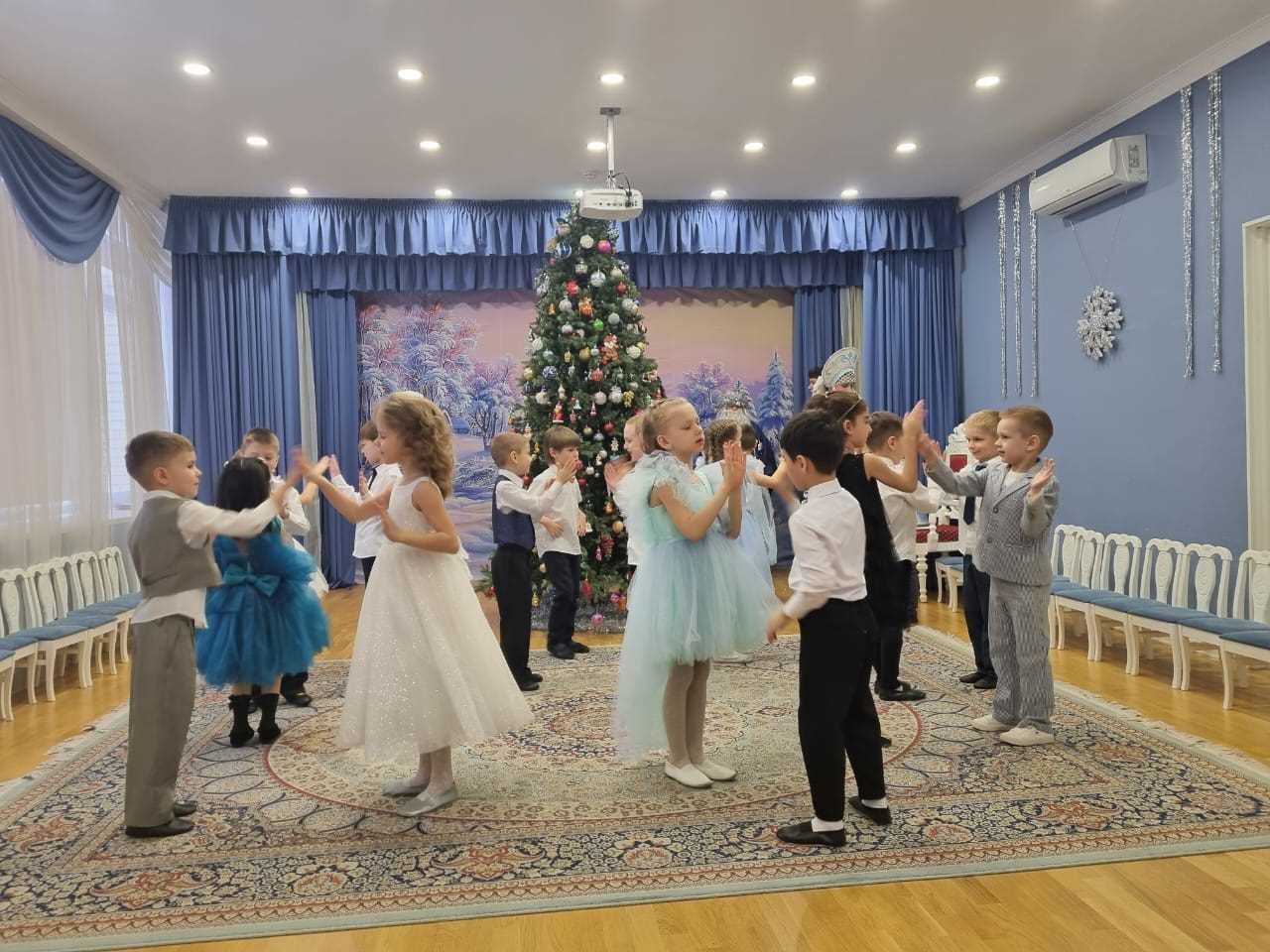 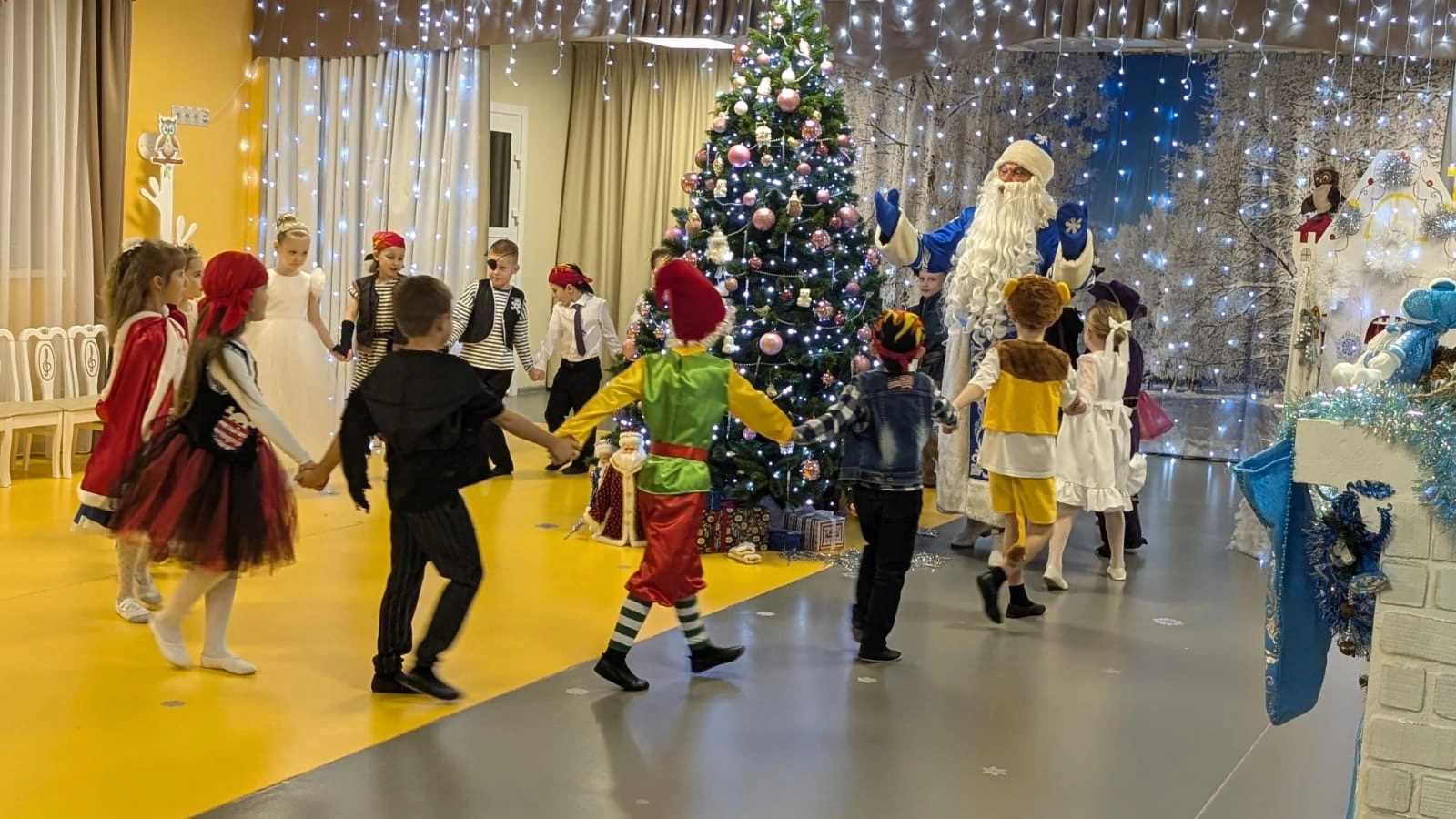 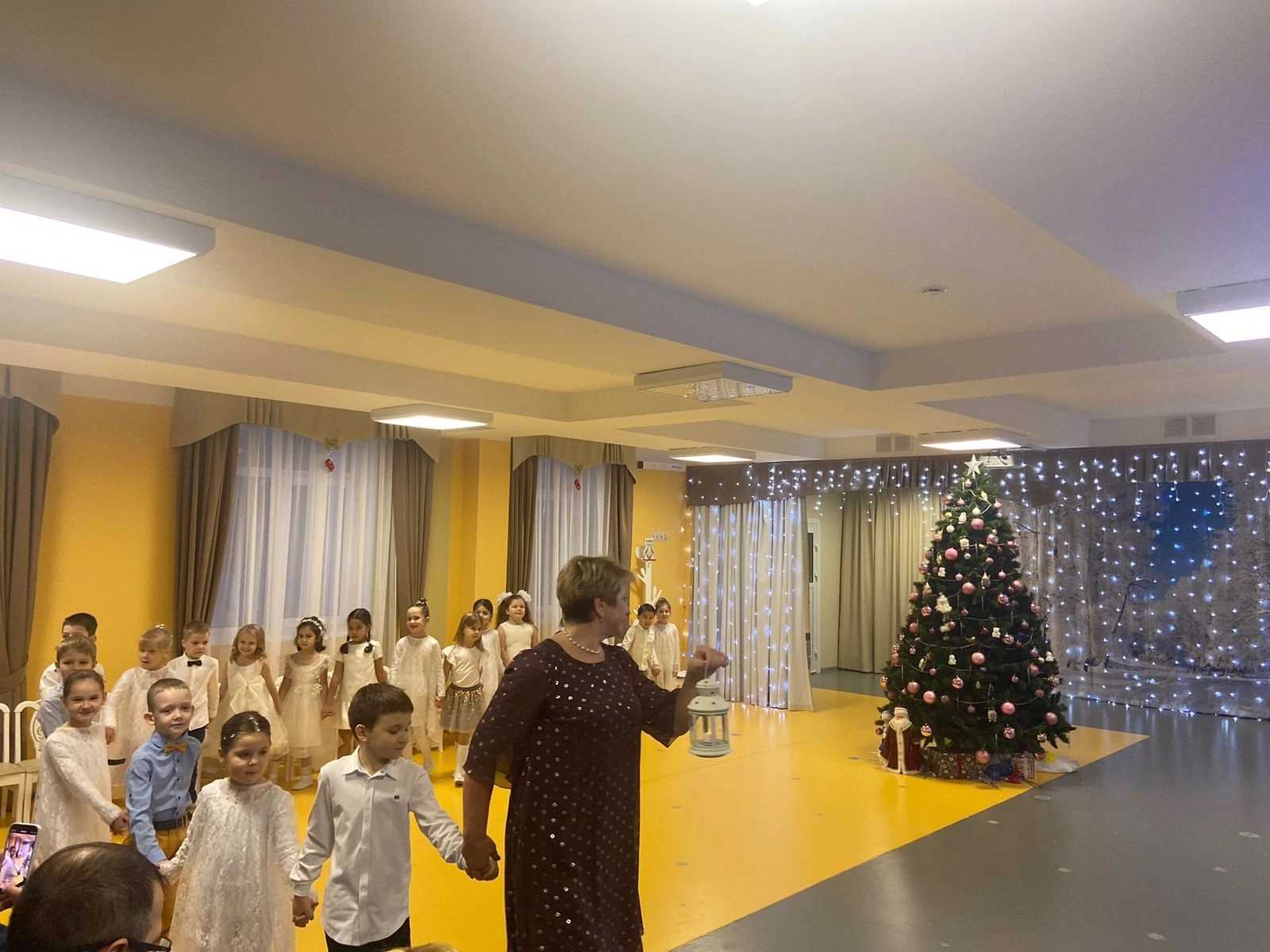 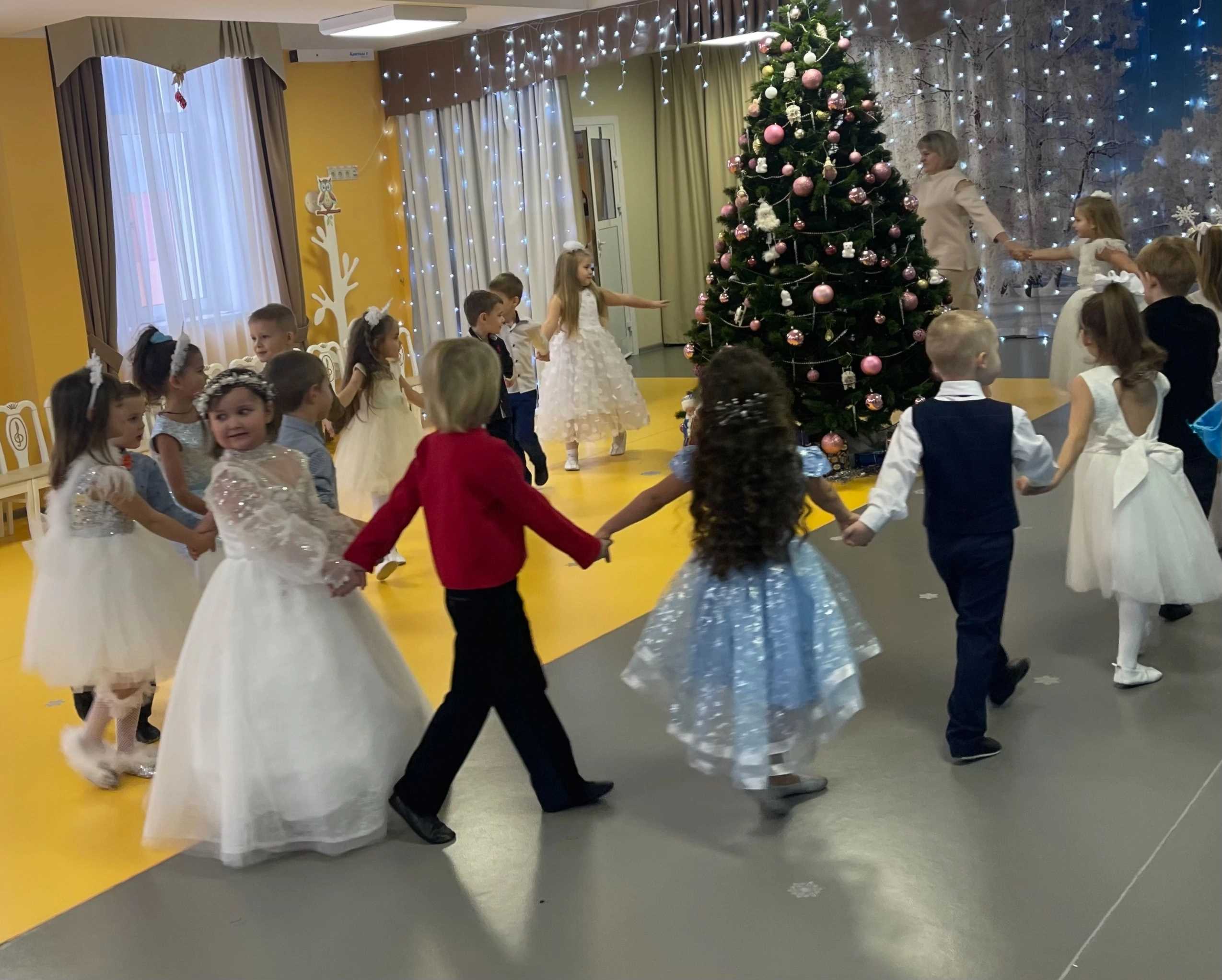